Основна својства множења и дељења разломака - обрада -
30.04.2020.
5. разред
Множење разломака наслеђује важна 
својства множења природних бројева.

    1) Множење разломака је комутативно.
За све разломке  r₁ и   r₂  важи  r₁ · r₂ = r₂ · r₁.




     2) Множење разломака је асоцијативно.
За све разломке  r₁, r₂ и r₃ важи 
(r₁· r₂) · r₃ = r₁ · (r₂· r₃ )
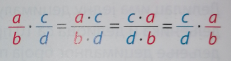 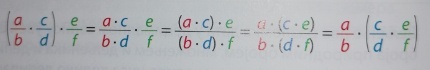 Математика V разред
2
Бројеви 0 и 1 имају посебно место при
множењу и дељењу у скупу Nₒ .
     Исто важи и за разломке.
      3) За сваки разломак r важи:
          r · 1 = 1 · r = r
          r : 1 = r
          r : r = 1, r ≠ 0
          r · 0 = 0 · r = 0
          0 : r = 0, r ≠ 0
Број 1 је неутрални елемент за множење, јер
Као чинилац не утиче на вредност производа.
Нулом се не дели.
Математика V разред
3
Због асоцијативности множења производ
три разломка можемо записивати без 
употребе заграда, а вредност рачунати на
два начина:



   
  
   4) За све разломке r₁, r₂ и r₃ важи
    r₁ · (r₂ + r₃ ) = r₁ · r₂ + r₁ · r₃   и кажемо да је
   множење дистрибутивно према сабирању.
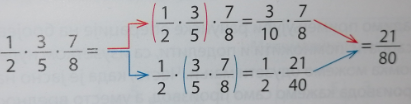 Математика V разред
4
За све разломке r₁, r₂ и r₃, r₂ ≥ r₃, важи
           
          r₁ · (r₂ - r₃ ) = r₁ · r₂ - r₁ · r₃ .
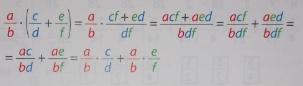 Математика V разред
5
На следаћа четири израза показаћемо примену два претходно наведена својства множења, у циљу једноставнјег рачунања:
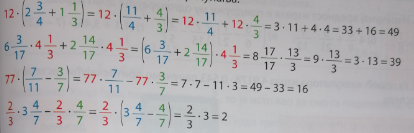 Математика V разред
6
≈   Домаћи задатак   ≈
 Збирка задатака, страна 178,

 задаци: 101.  103.  107.  108. 

Домаћи радите у свескама, примењујући
основна својства множења и дељења
разломака.  Немојте журити јер имате
сасвим довољно времена за рад, а домаћи
можете слати 
      до среде 6. 05. 2020. у 14 часова.
Срдачан поздрав, наставнице Јована и Марија
Математика V разред
7